«Соціальні технології подій»
Навчальна дисципліна
Автор - Панасенко Світлана Вікторівна,к. філос. н., асистент кафедри соціології
Багатоаспектність розуміння поняття «подія»
«Вузлові моменти і поворотні етапи життєвого шляху індивіда, коли з прийняттям того чи іншого рішення на більш-менш тривалий період визначається життєвий шлях людини» С. Рубінштейн
«Зовнішнє і випадкове, що вривається до життя людини, так або інакше впливає на нього, може представляти загрозу» З. Фройд.
«Я даю ім'я «подія» просторово-часовому випадку» А. Уайтхед
«Будь-яке явище, яке, відбуваючись, скасовує колишні принципи спостереження, тобто індивідуалізується у своїй унікальній і неповторній сутності. Подія є явищем, що знайшло індивідуальну вираженість, навіть власне ім'я» В. Подорога
«Подію можна визначити як відмінний випадок, який володіє властивостями або темою, що відрізняють його від всіх інших, і містить в собі зміни за обмежений проміжок часу» Л. Дж. Гріффіт
«Включаючись до руху наративу, подія втрачає свою безособовість» П. Рікер
«Факт, що вони трапилися робить їх лише історичними. Проте, щоб мова йшла про подію, треба, щоб вона стала відомою» П. Нора
Практичні навички у результаті вивчення дисципліни
Формування теоретичних знань та практичних навичок розробки соціальних технологій підготовки, проведення і аналізу подій сприяє розвитку професійної компетентності майбутніх спеціалістів у сфері соціології реклами і масових комунікацій.
Суб'єкти соціальних технологій подій
організатори – івентменеджери (займаються технологізованою організацією подій, здебільшого представлені суб’єктами управлінського рівня в соціальній системі) та івентмейкери (одиничні або колективні соціальні суб’єкти, що ініціюють настання подій і здатні протистояти навіть управлінській системі); 
учасники – івентори (можуть знаходитися «в тілі» управлінської системи, залучаючись до соціальної події, проте не маючи впливу на її настання); 
спостерігачі і дослідники (івентологи); 
оповідачі.
Інформаційні ресурси
Веб-сайт журналу Event.ru [Електронний ресурс].  – Режим доступу: http://www.event.ru/ 
Медіа-ресурс і друковане видання для професіоналів у сфері event-індустрії та конгес-менеджменту [Електронний ресурс]. – Режим доступу: www.mimegasite.com  
Міжнародний ресурс професіоналів спеціальних подій (США) [Електронний ресурс]. – Режим доступу: www.specialevents.com   
Освітній портал у сфері event-індустрії (США) [Електронний ресурс]. – Режим доступу: www.embok.org  - Образовательный портал в области 
Портал та інтернет-каталог для професіоналів у сфері event-маркетингу (Великобританія) [Електронний ресурс]. – Режим доступу: www.meetpie.com  
Портал Європейського Інституту event-індустрії [Електронний ресурс]. – Режим доступу: www.eventroi.com  
Професійний медіа-ресурс для event-індустрії (США) [Електронний ресурс]. – Режим доступу: www.bizbash.com  
Сайт з івент-маркетингу : теорія і практика [Електронний ресурс]. – Режим доступу: http://eventmarket.ru/
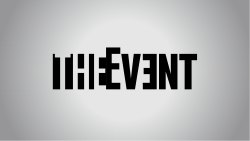 До зустрічі на курсі!
Дякую за увагу!